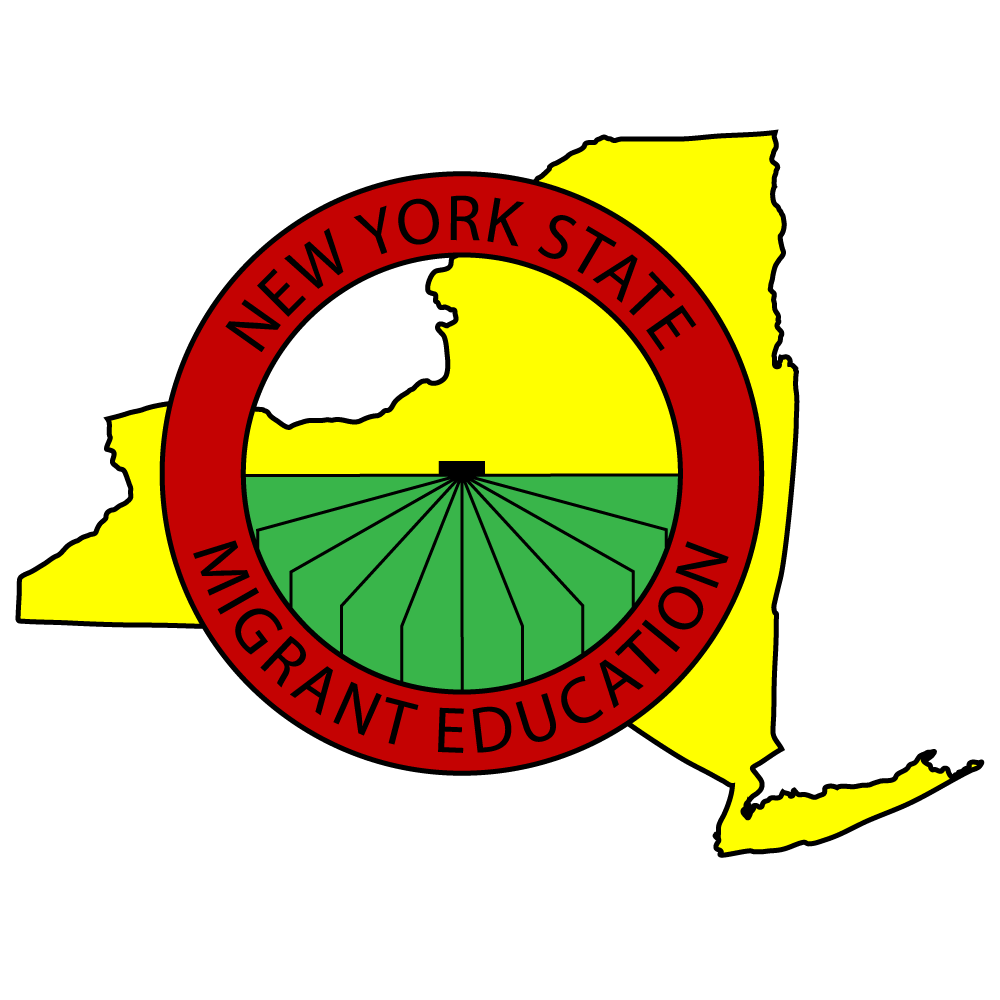 New Recruiter Training: Safety ProtocolsNYS Migrant Education- Identification and Recruitment
Vehicle Safety
Check your vehicle before heading out for the day:
	- Lights
	- Tire Pressure
Change your oil and get your tires rotated regularly.
Keep emergency items in your car:
	- Blankets		- Flares
	- Flashlight		- First Aid Kit
Fill up your gas tank before working in rural areas.
Weather
Check the weather before leaving for work- especially in the winter. 
If weather conditions are bad, consider staying home. 
Be extra alert while driving in winter weather. 
Do not use cruise control while driving in poor conditions. 
Use high-quality all-season tires, or change to snow tires during the winter.
Before Making a Home Visit
Check your vehicle and weather conditions.
Charge your phone completely before work. Keep a phone charger in your vehicle. 
Study a map and/or use a GPS when working in unfamiliar or new areas. 
 Tell a co-worker, friend, or family member where you will be working and what time to expect you home.
During the Home Visit
Before getting out of your vehicle, check your surroundings. Look out for suspicious activity, dogs, etc. 
If you see something suspicious, do not leave your vehicle. 
Back into driveways so you can leave quickly if necessary. 
Carry your ID at all times. 
If you feel uncomfortable at any time during a visit, leave immediately. You can re-schedule the visit at a different location, or return with another person. 
Listen to your intuition.
Safety Apps
bSafe- Allow designated people to follow your route via GPS. Also includes an emergency alarm feature that notifies others if you need help. 
Watch Over Me- Sends out an alert when you shake your phone. 
Kitestring- Sends you automated text messages to check in on you. If you don’t answer back it sends an alert to a friend. 
Scream Alarm- Plays a very loud scream in a woman’s voice when activated.
In Case of an Incident
Report any safety issues or incidents to your supervisor right away. 
Record any unsafe locations to remember for the future. 
Communicate with other recruiters or METS staff to inform them of any places where you ran into an unsafe situation.